Внеклассное мероприятие «Математическая мозаика»
Математическая
мозаика
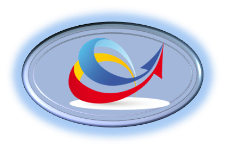 Это ложь, что в науке поэзии нет.В отраженьях великого мираСотни красок со звуков уловит поэтИ повторит волшебная лира.За чертогами формул, забыв о весне,В мире чисел бродя, как лунатик,Вдруг гармонию выводов дарит струне,К звучной скрипке, прильнув, математик.Настоящий учёный, он тоже поэт,Вечно жаждущий знать и предвидеть.Кто сказал, что в науке поэзии нет?Нужно только понять и увидеть.
М.В.Бромлей
«Предмет математики столь серьезен, что не следует упускать ни одной возможности сделать его более занимательным».Блез Паскаль
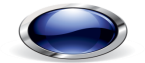 Кто из этих учёных участвовал в атлетических состязаниях и на олимпийских  играх был дважды увенчан лавровым венком за победу                  в кулачном бою?
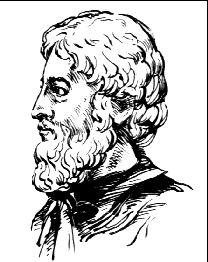 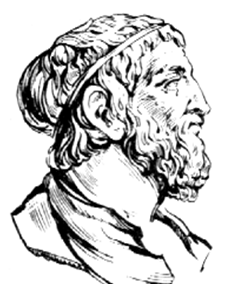 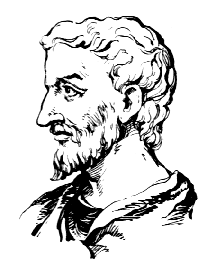 ФАЛЕС
АРХИМЕД
ПИФАГОР
ответ
М.В. Ломоносов
А.С. Пушкин
Л.Н. Толстой
Кто из этих знаменитых людей является автором учебника для детей под названием «Арифметика»?
ответ
Он изобрёл для защиты своего города Сиракузы мощные машины-катапульты, изобрёл винт. 
Кто этот ученный?
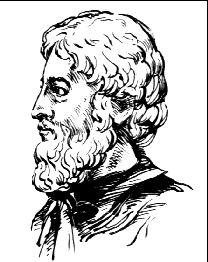 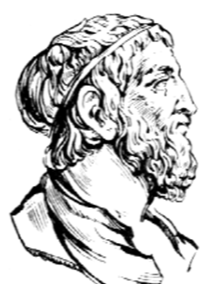 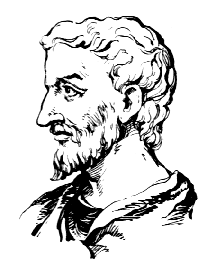 ФАЛЕС
АРХИМЕД
ПИФАГОР
ответ
Этот знаменитый ученый измерил высоту египетской пирамиды,             не влезая на неё. Кто он?
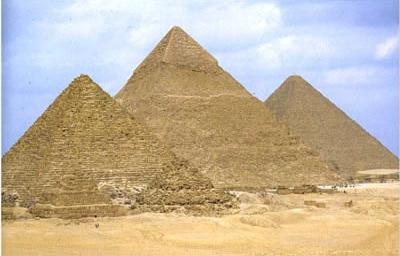 ответ
… На его камзоле протерлись локти. Повстречавший его придворный щёголь ехидно заметил по этому поводу: 
– Учёность выглядывает оттуда … 
— Нисколько, сударь, – немедленно ответил он, – глупость заглядывает туда!
М.В. Ломоносов
А.С. Пушкин
Л.Н. Толстой
С кем из этих знаменитых людей произошёл следующий случай…
ответ
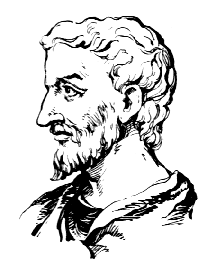 ПИФАГОР
Л. Н. ТОЛСТОЙ
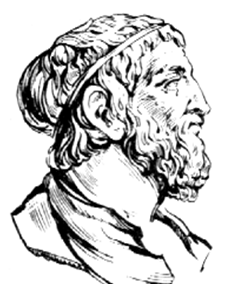 Архимед из Сиракуз
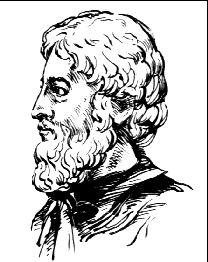 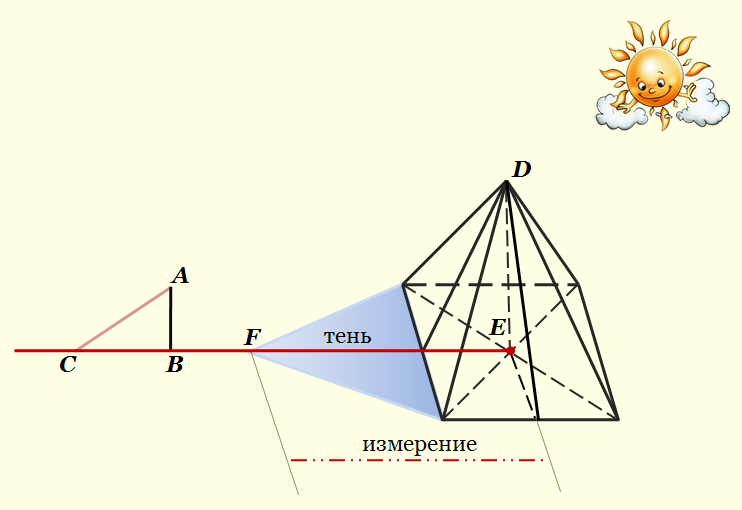 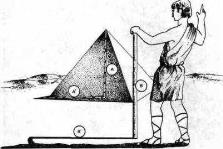 ФАЛЕС
М. В. Ломоносов
Разгадайте ребус
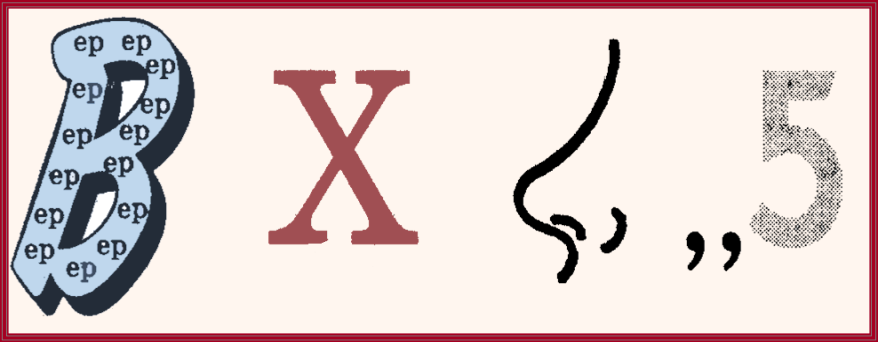 ответ
Разгадайте ребус
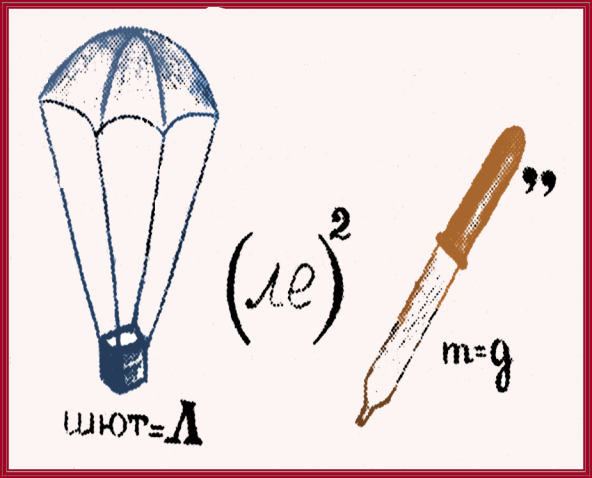 ответ
Разгадайте ребус
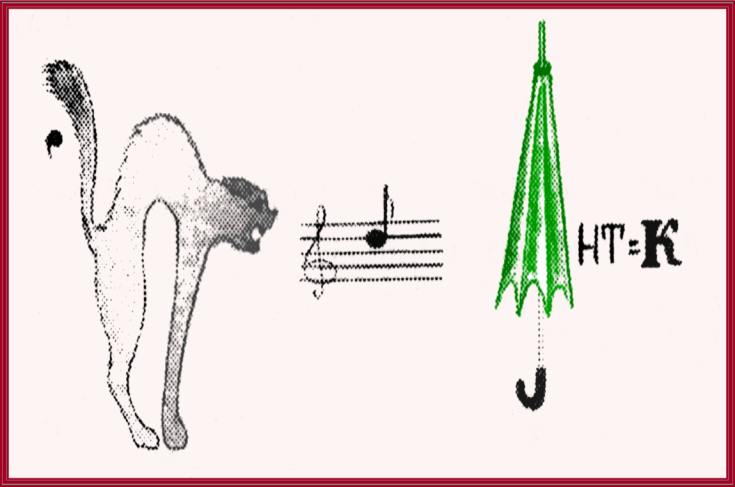 ответ
Разгадайте ребус
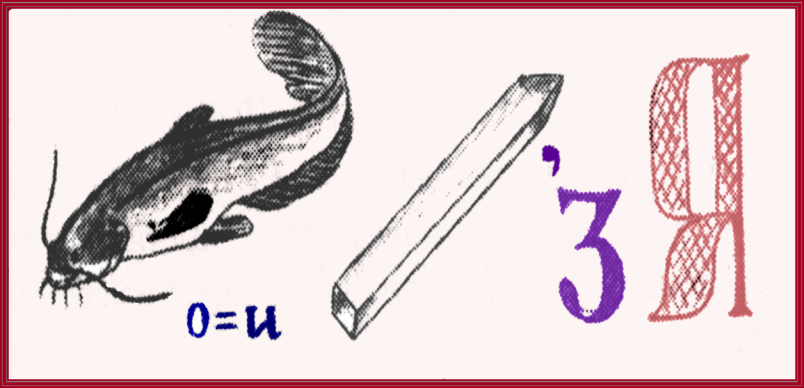 ответ
Разгадайте ребус
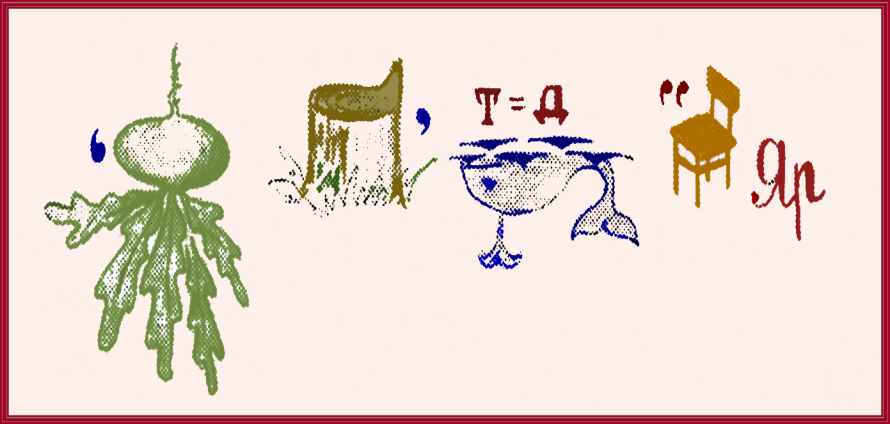 ответ
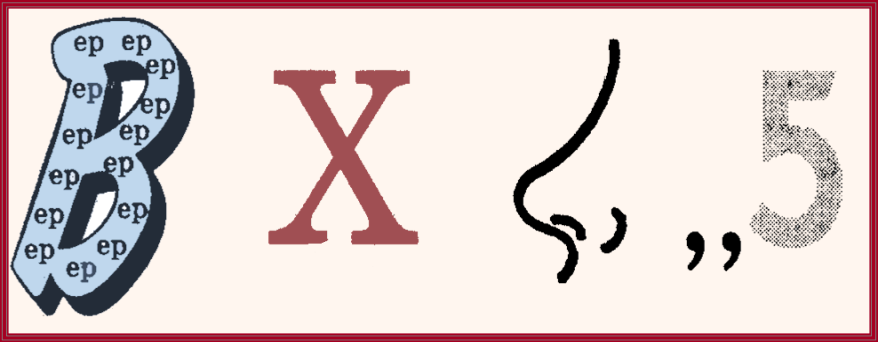 ПОВЕРХНОСТЬ
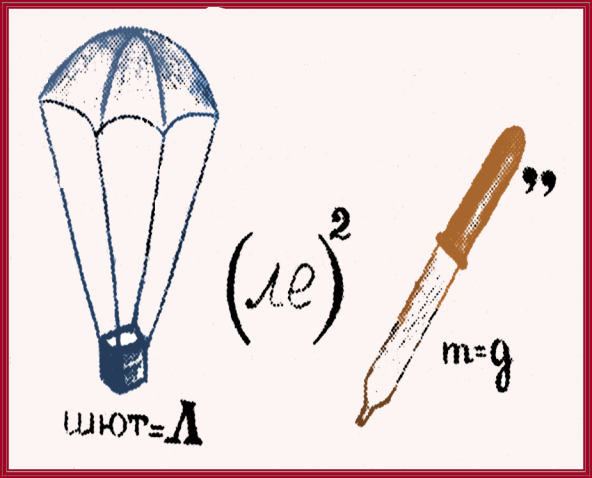 ПАРАЛЛЕЛЕПИПЕД
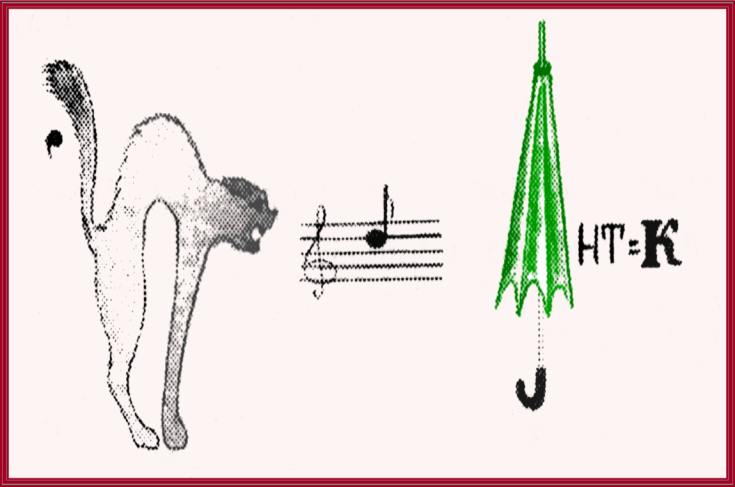 ОТРЕЗОК
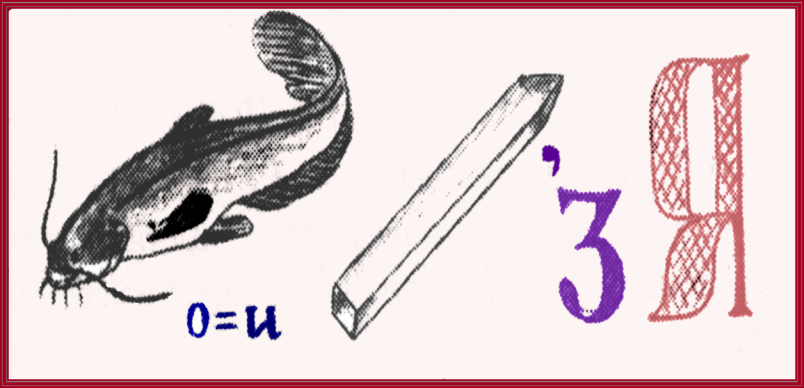 СИММЕТРИЯ
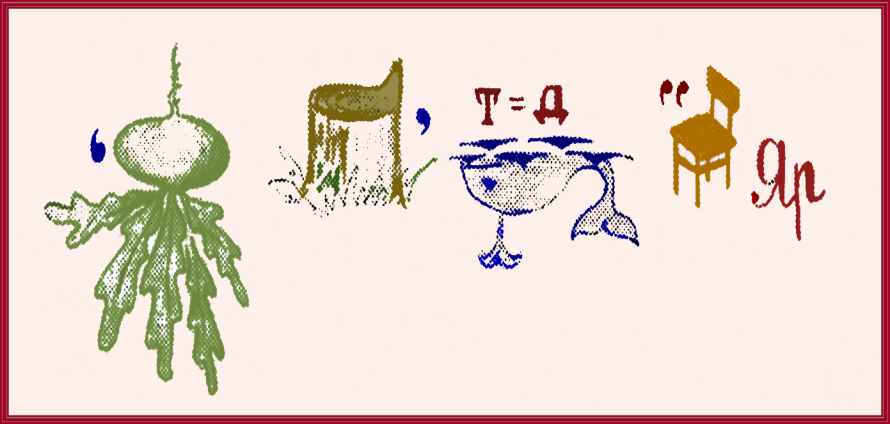 ПЕРПЕНДИКУЛЯР
Многогранник из Египта – это…
ответ
Название какого города в Крыму состоит из одного мужского         и ста женских имен?
ответ
Какое число входит в название коренного населения Мордовии?
ответ
Спящий или бодрствующий географический конус – это…
ответ
Название какого государства скрывается в математическом выражении
ответ
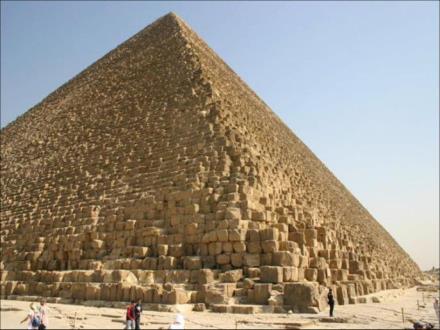 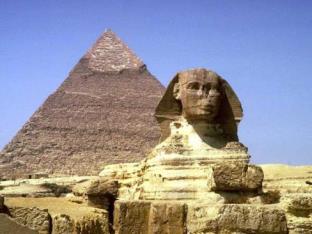 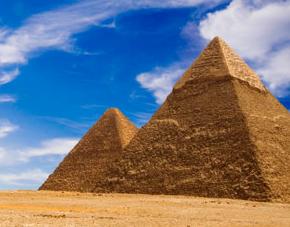 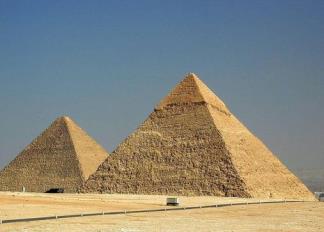 ПИРАМИДА
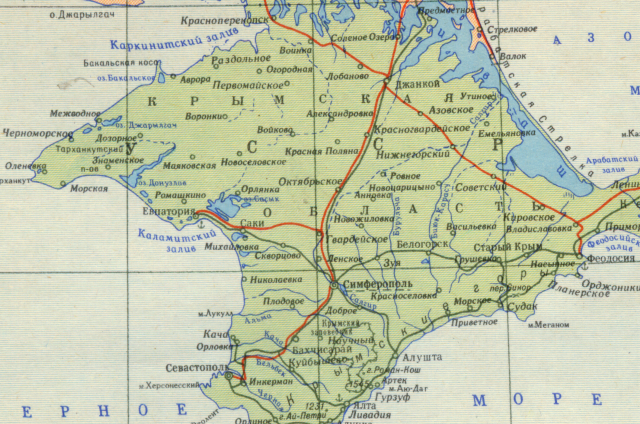 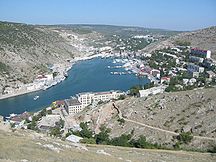 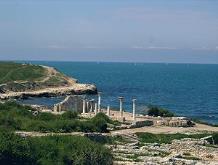 Севастополь
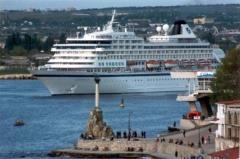 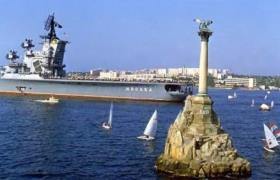 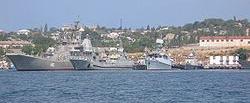 СЕВАСТОПОЛЬ
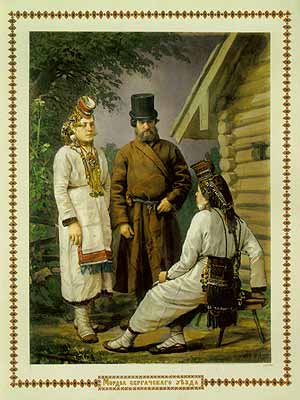 МОРДВА
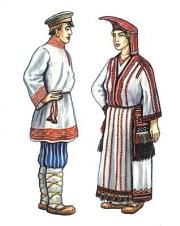 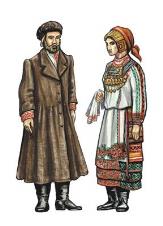 ДВА
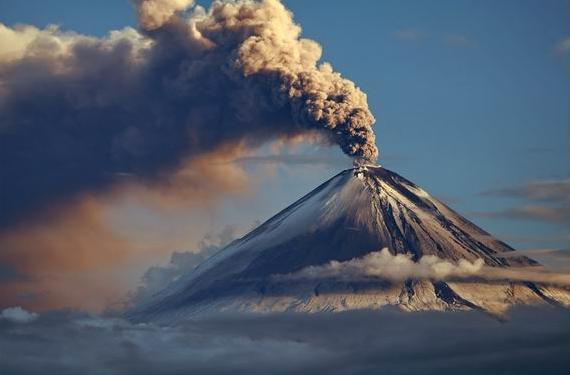 ВУЛКАН
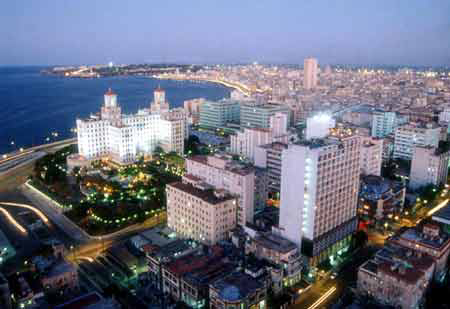 Гавана – столица Кубы
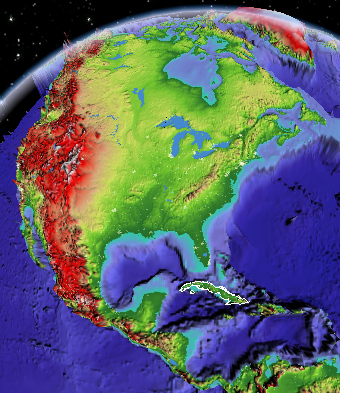 КУБА
Кому принадлежат слова: «Вдохновение нужно в геометрии, как и в поэзии»?
М.Ю. Лермонтов
Н.А. Некрасов
А.С. Пушкин
ответ
Какое натуральное число присутствует в названии известной картины Ивана Айвазовского?
ответ
Какая геометрическая фигура изображена на самой известной картине Казимира Малевича?
ответ
Какая геометрическая фигура занимает центральное место на известной картине Пабло Пикассо?
ответ
Назовите «математическое» направление в изобразительном искусстве начала XX века
ответ
А. С. Пушкин
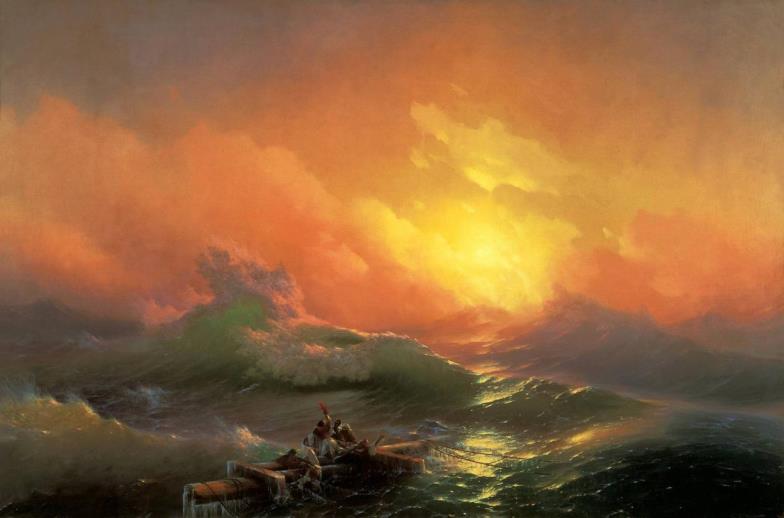 Картина И. Айвазовского «Девятый вал»
Девять
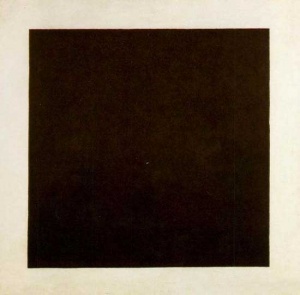 Картина К. Малевича «Черный квадрат»
Квадрат
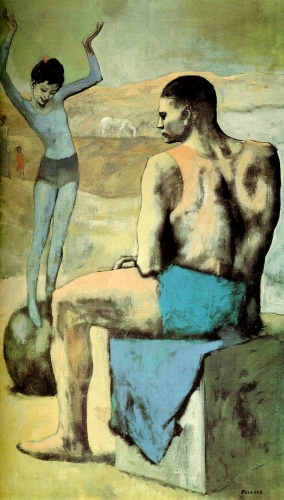 Картина П. Пикассо «Девочка на шаре»
Шар
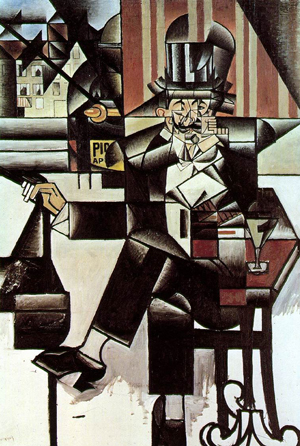 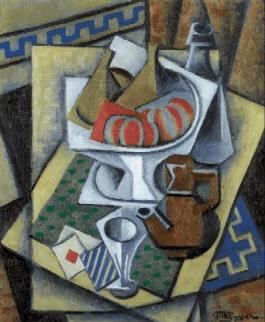 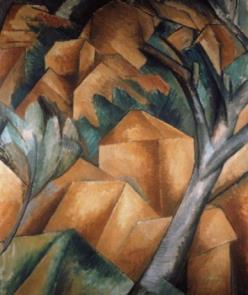 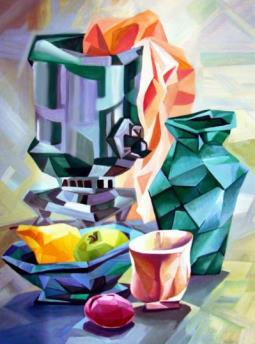 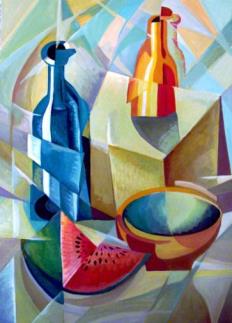 Кубизм
Назовите геометрический вид тополя
ответ
Вечнозеленый конус – это…
ответ
Какое математическое понятие объединяет эти живые организмы?
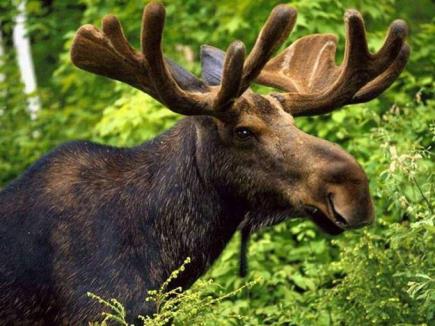 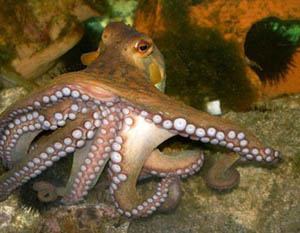 ответ
Какое геометрическое преобразование фигур демонстрируют эти красавицы?
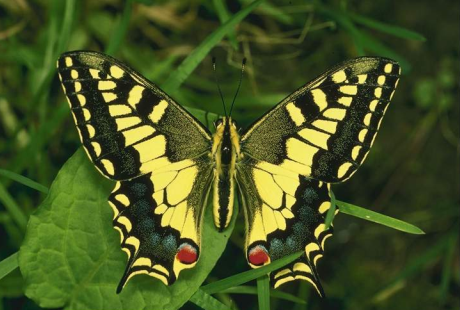 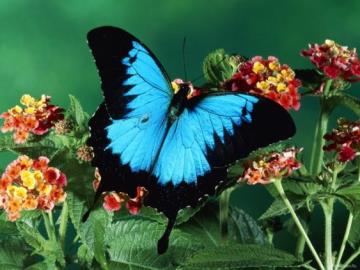 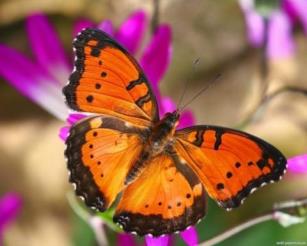 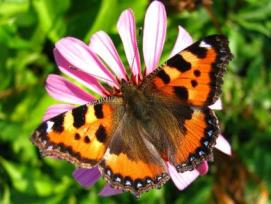 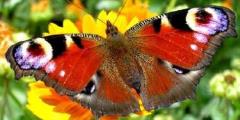 ответ
Какая геометрическая фигура очень больно кусается,  иногда со смертельным исходом?
ответ
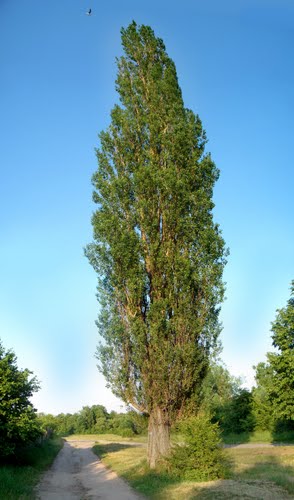 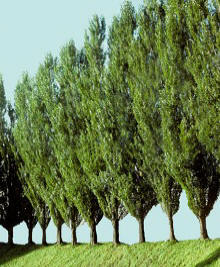 Пирамидальный тополь
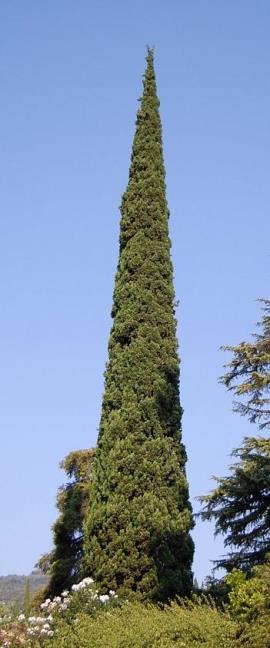 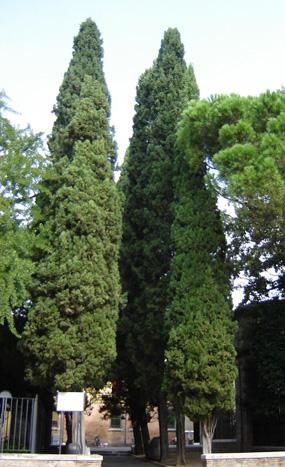 Кипарис
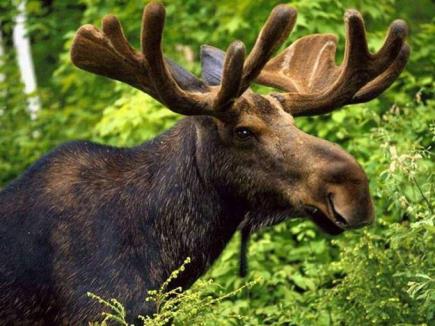 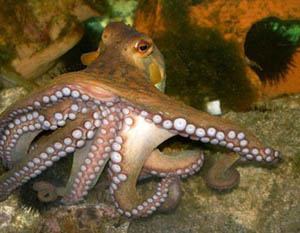 ОСЬминог
лОСЬ
Ось
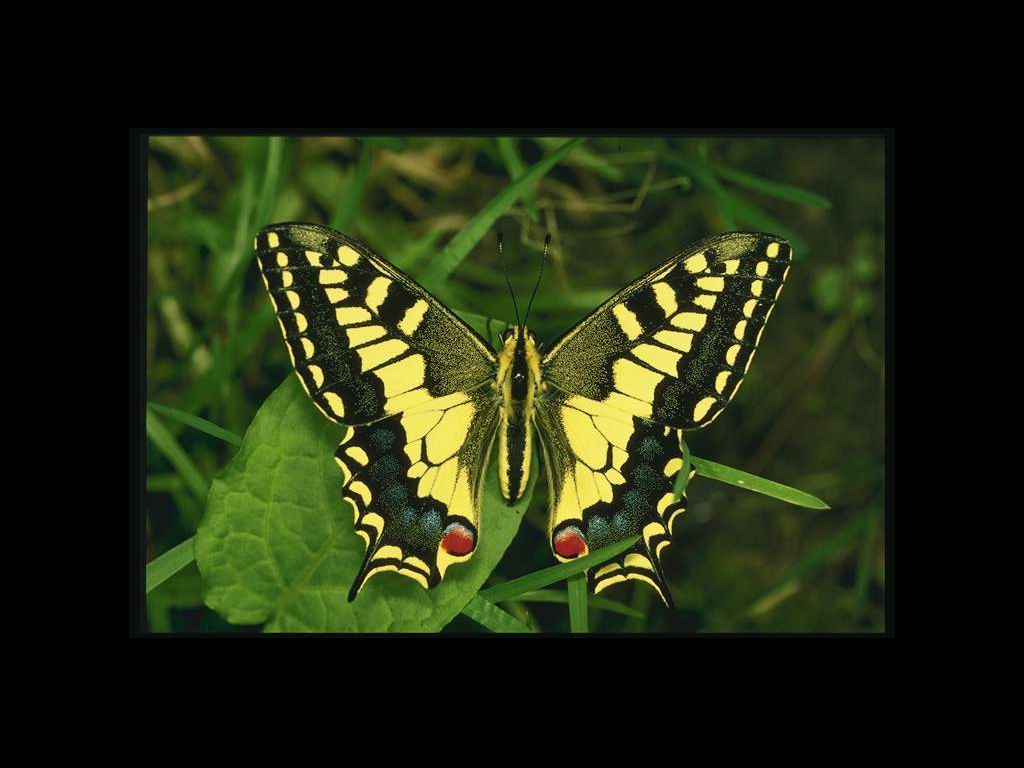 Осевая симметрия
Конус – хищный морской моллюск с конической яркой раковиной, имеющий ядовитую железу
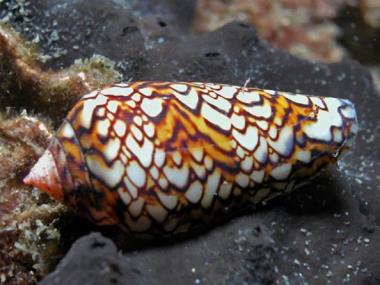 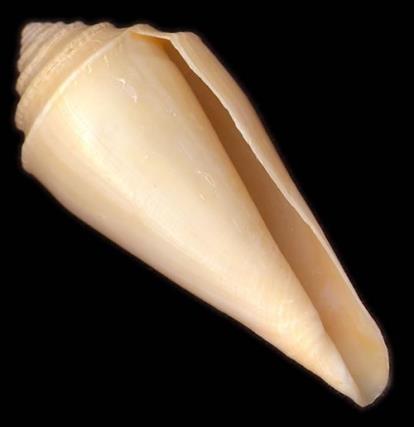 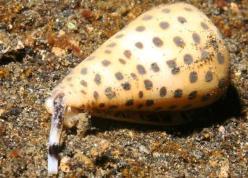 КОНУС
Среднее арифметическое ежа и проволоки...
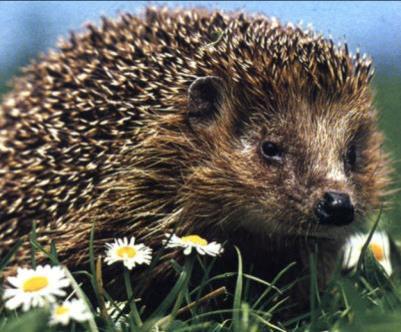 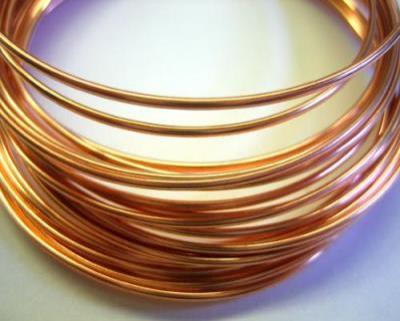 +
2
ответ
Среднее арифметическое женщины и рыбы...
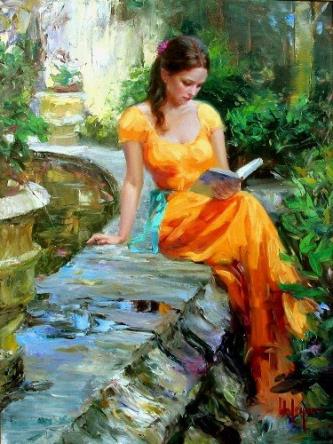 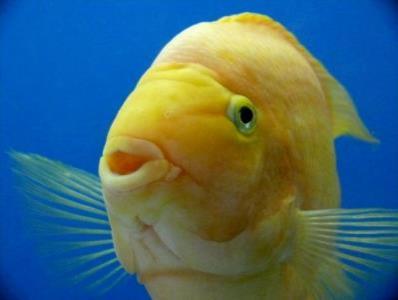 +
2
ответ
Среднее арифметическое коня и мужчины...
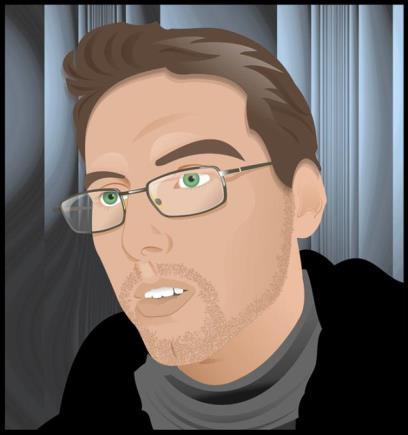 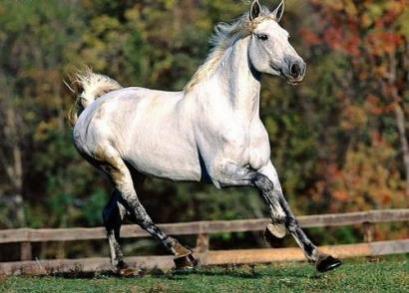 +
2
ответ
Среднее арифметическое
велосипеда и мотоцикла…
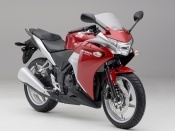 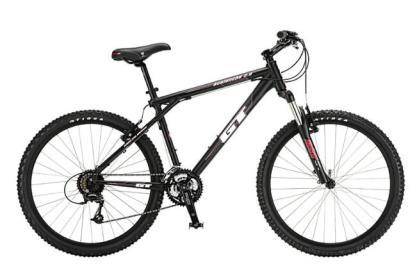 +
2
ответ
Среднее арифметическое холодильника и вентилятора…
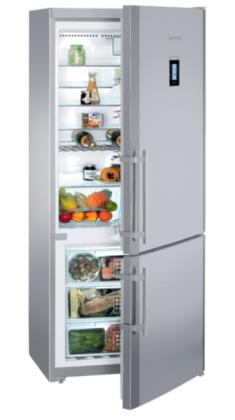 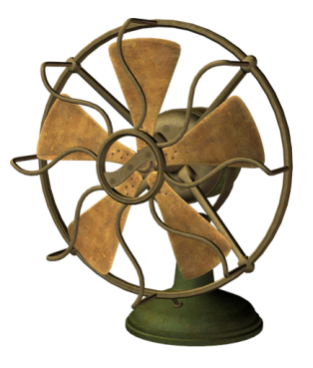 +
2
ответ
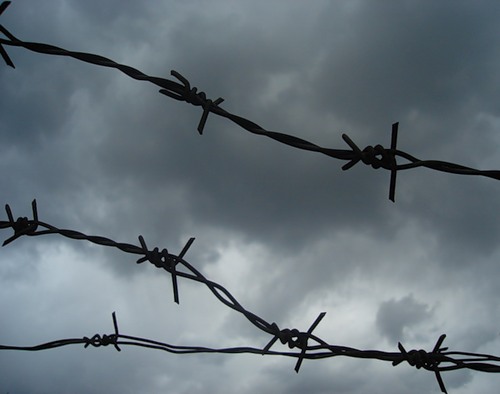 КОЛЮЧАЯ ПРОВОЛОКА
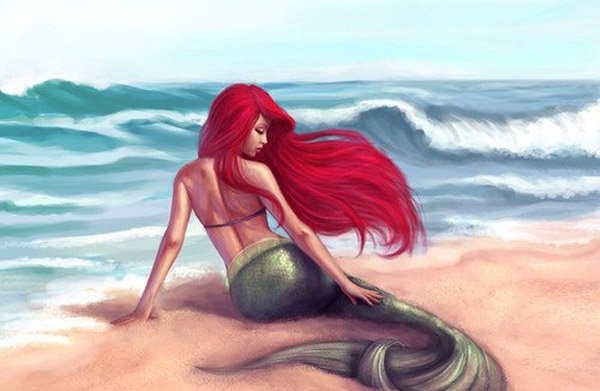 РУСАЛКА
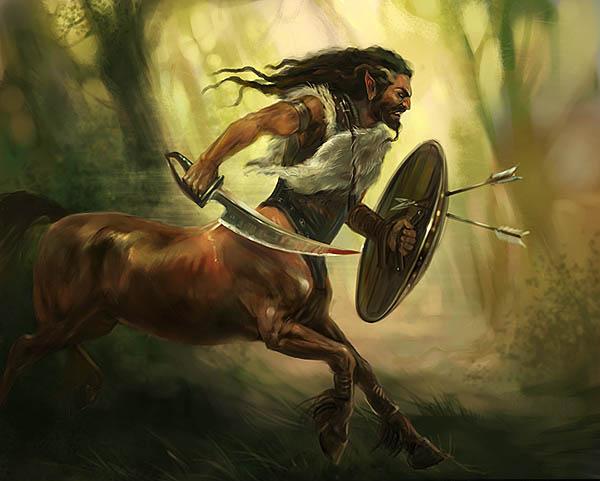 КЕНТАВР
Мопед – велосипед с двигателем внутреннего сгорания
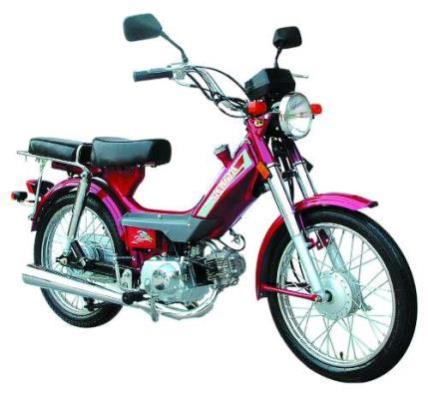 МОПЕД
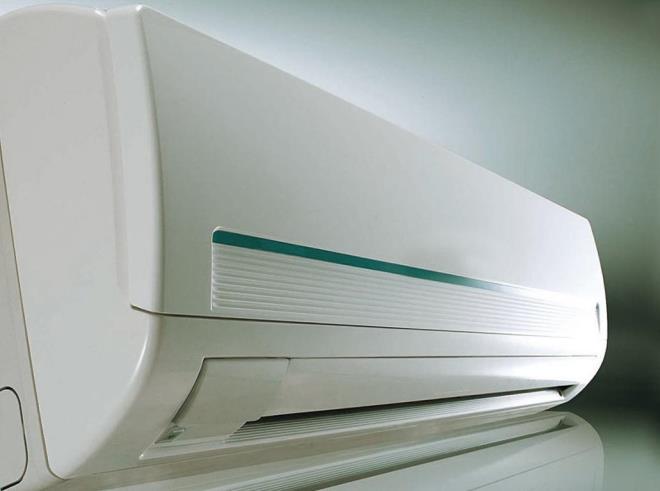 КОНДИЦИОНЕР
ПОДВЕДЕНИЕ 
ИТОГОВ ИГРЫ
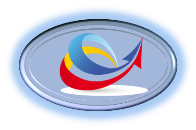 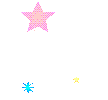 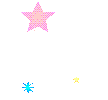 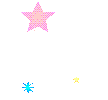 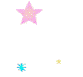 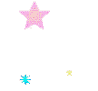 ПОЗДРАВЛЯЕМ
ПОБЕДИТЕЛЕЙ
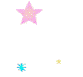 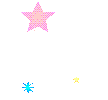 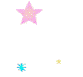 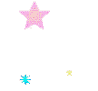 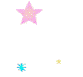 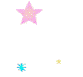 Ссылки на использованные изображения
Пифагор http://www.uralligaculture.ru/img/kat/main1000930.jpg
Архимед http://crydee.sai.msu.ru/Universe_and_us/4num/images/Archimed.jpg
Фалес http://www.zaitseva-irina.ru/archiv/Fofos/Fales.jpg
Пушкин http://www.travel2moscow.com/upload/19601/А.С.%20Пушкин.%201827%20год%20(копия%20А.П.%20Елагиной%20с%20портрета%20%20В.А%20Тропинина).jpg
Толстой http://nibiryukov.narod.ru/nb_pinacoteca/nb_pinacoteca_painting/nb_pinacoteca_repin_portrait_of_leo_tolstoy_detail.jpg
Ломоносов http://class-fizika.narod.ru/phys/15.jpg
Пирамиды 
http://www.pyramids.ru/images/chudesa/egypt01.jpg
http://www.zhitanska.com/sites/default/files/images/stories/ZHVV/geometriya_Gizi/giza-pyramids.jpg
http://evolv.ho.ua/Books/Klix/img/image204.jpg
http://900igr.net/datai/geometrija/Piramida/0004-007-Egipetskie-piramidy-velichajshie-arkhitekturnye-pamjatniki-Drevnego.jpg
http://img.lifun.ru/2009/11/kto-postroil-piramidy_971_s__1.jpg
http://egipetskiepiramidy.ru/images/egipetskie_piramidy1.jpg
http://helena54.narod.ru/tworx194c.jpg
Ссылки на использованные изображения
Севастополь 
http://image.zn.ua/media/images/original/Jan2013/50636.jpg
http://morport.sebastopol.ua/photo/more/more3.jpg
http://ru.wikipedia.org/wiki/Файл:Руины_Херсонеса.JPG
http://ru.wikipedia.org/wiki/Файл:Balaclava_bay.jpg
http://ru.wikipedia.org/wiki/Файл:Ships_of_Ukrainian_Navy_in_Sevastopol,_2007.jpg
Мордва 
http://zubova-poliana.narod.ru/mordva.jpg
http://dic.academic.ru/pictures/es/277520.jpg
http://dic.academic.ru/pictures/es/277530.jpg
Вулкан http://earth-chronicles.ru/Publications/82/d0b2d183d0bbd0bad0b0d0bd-d0bad0b8d0b7d0b8d0bcd0b5d.jpg
Некрасов http://all-the-books.ru/images/author/nekrasov-nikolay-alekseevich/nikolay-nekrasov-12420.jpg
Лермонотов http://upload.wikimedia.org/wikipedia/commons/thumb/2/24/Mikhail_lermontov.jpg/256px-Mikhail_lermontov.jpg
«Девятый вал» http://www.bibliotekar.ru/rusAyvaz/16.files/image001.jpg
«Черный квадрат» http://www.staratel.com/pictures/malevich/pic5.jpg
«Девочка на шаре» http://www.pablo-ruiz-picasso.ru/images/works/1.jpg
Ссылки на использованные изображения
Кубизм
http://iskysstvoxxvek.narod.ru/Images/kybizm/2.jpg
http://www.vlasta-tula.ru/image/articles/article24_2.jpg
http://www.creative.su/sites/creative.su/data/XmUserFiles/userfiles/user6275/kubizm.jpg
http://ic.pics.livejournal.com/crusoe/10624312/73089/73089_original.jpg
http://www.creative.su/sites/creative.su/data/XmUserFiles/userfiles/user6275/konec_kubizmu.jpg
Осьминог http://www.trend.az/article_photo/Osminog_151209.jpg
Лось http://katyaburg.ru/sites/default/files/pictures/zabavnie_jivotnie/losi_foto_01.jpg
Бабочки  http://pitelino.ucoz.ru/_pu/0/75763341.jpg
http://megalife.com.ua/uploads/posts/2008-05/1211920572_the20gaudy20commodore20london20butterfly.jpg
http://smiletv.org/wp-content/uploads/2011/04/babochka.jpg
http://kartinki2008.ru/babochki/babochki_012.jpg
Тополь  http://cdn.smolcity.ru/upload/iblock/b18/LombardyPoplar-01.jpg
http://dic.academic.ru/preview/20372983/topol_.jpg
Кипарис http://florapedia.ru/media/pic_full/0/533.jpg
http://stat15.privet.ru/lr/09089ec192565387d4f65daea6fcaf12 
Моллюск конус
http://www.dekatop.com/wp-content/uploads/2011/02/more_10.jpg
http://www.webdive.ru/images/article/mol2.jpg
http://you-planet.ru/wp-content/uploads/2012/02/Улитка-конус-6.jpg
Ссылки на использованные изображения
Проволока
http://antifabrika.ru/images/wnury/w-153.jpg
Женщина
http://wsewmeste.ru/wp-content/uploads/2011/11/Im-a-woman.jpg
Рыба  http://raax.ru/wp-content/uploads/2010/05/ribapop.jpg
Мужчина  http://vectora.ru/images/vportfolio/works/full_size/man_in_glasses.jpg
Конь http://pic1.dbw.cn/0/00/28/84/288481_441980.jpg
Холодильник  http://l-rus.ru/upload/iblock/337/holodilnik-cnes-5156-premium-nofrost.jpg
Вентилятор http://s013.radikal.ru/i325/1101/2e/9fafd5b4ce05.png
Кентавр http://img1.liveinternet.ru/images/attach/b/3/27/291/27291599_centaur.jpg
Русалка http://s39.radikal.ru/i084/1007/58/a68ea9bfb96e.jpg
Мопед http://minsk-scooter.by/wp-content/uploads/2012/04/moped_viper_delta.jpg
Мотоцикл http://hotwalls.ru/thumbs/honda_cbr250r-t2.jpg
Велосипед http://bigpicture.ru/wp-content/uploads/2009/11/gt-avalanche-20-black.jpg
Кондиционер  http://postroika.biz/uploads/posts/2012-08/1346179581_5.-kakoy-firmy-luchshe-kondicioner6.jpg